任务1.4    细胞质遗传
任务目标
任务准备
任务反思
任务实施
掌握细胞质遗传特点
掌握雄性不育的应用
学会指导生产
细胞质遗传特点
细胞质遗传的应用
雄性不育现象观察
雄性不育利用特点
细胞质遗传特点
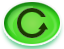 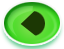 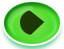 任务目标
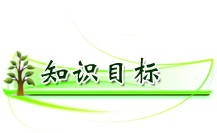 1.掌握细胞质遗传的特点。
2.掌握雄性不育的类型及应用。 
       

学会应用雄性不育进行杂交种子生产。
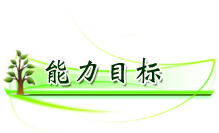 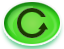 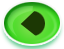 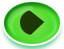 任务准备
一、细胞质遗传的特点
二、细胞质遗传的应用
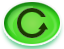 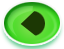 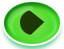 一、细胞质遗传的特点
1.表现母系遗传。在细胞质遗传中，正反交的结果不一样，杂种只表现母本性状，呈母系遗传。而在细胞核遗传中，正反交结果是一样的。
    2.遗传方式是非孟德尔式的，杂种后代不表现一定比例的分离。因为控制性状的基因不在染色体上，而在细胞质内的细胞器中。细胞分裂时，细胞器随机地分配到子细胞中，而不像染色体那样进行有规律的分离。
    3.通过连续回交能将母本的核基因几乎全部置换掉，但母本的细胞质基因及其控制的性状仍不消失。
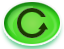 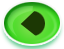 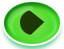 二、细胞质遗传的应用
在细胞质遗传现象中，最重要的就是植物雄性不育性的应用。
     植物雄性不育的主要特征是雄蕊发育不正常，不能产生有功能的花粉，但它的雌蕊发育正常，能接受正常花粉而受精结实。
     可遗传的植物雄性不育主要有细胞核雄性不育（简称核不育）、细胞质雄性不育以及核质互作雄性不育（简称核质不育型）三种。
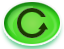 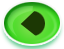 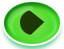 二、细胞质遗传的应用
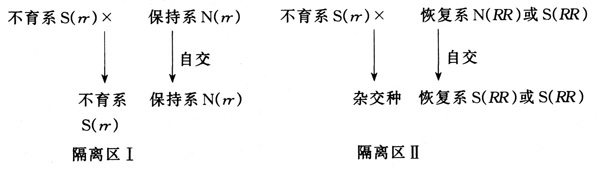 三系制种程序
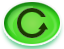 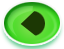 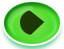 任务实施
植物雄性不育观察
一、材料准备
二、花器观察
三、花粉镜检
四、观察结果记录
五、点评总结
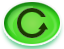 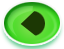 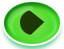 一、材料准备
水稻、玉米、圆葱或其他作物的雄性不育系、保持系、恢复系和F1的田间种植材料、显微镜、载玻片、碘液等。
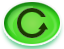 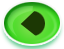 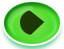 二、花器观察
每组对观察作物，在花期选择不育株及正常株各一株。观察不育株和可育株的花药形态、花药开裂方式、花粉数量、花粉形态。
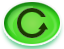 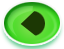 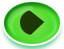 三、花粉镜检
分别取出不育系和保持系或恢复系的花粉，放到载玻片中央，滴1～2滴碘液，用解剖针挤压出花粉，去除花药壳等杂质后在显微镜下观察，对比不育系和保持系或恢复系的花粉着色情况，凡不着色或着色浅的表示无生活力。
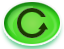 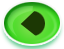 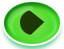 四、观察结果记录
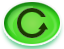 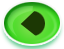 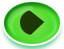 五、点评总结
各小组对任务完成情况汇报，教师对各小组任务完成情况进行讲评，指出优点和不足。
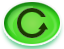 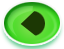 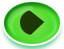 任务反思
1.雄性不育系有哪些利弊？
2.细胞质遗传有哪些特点？
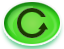 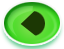 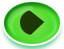 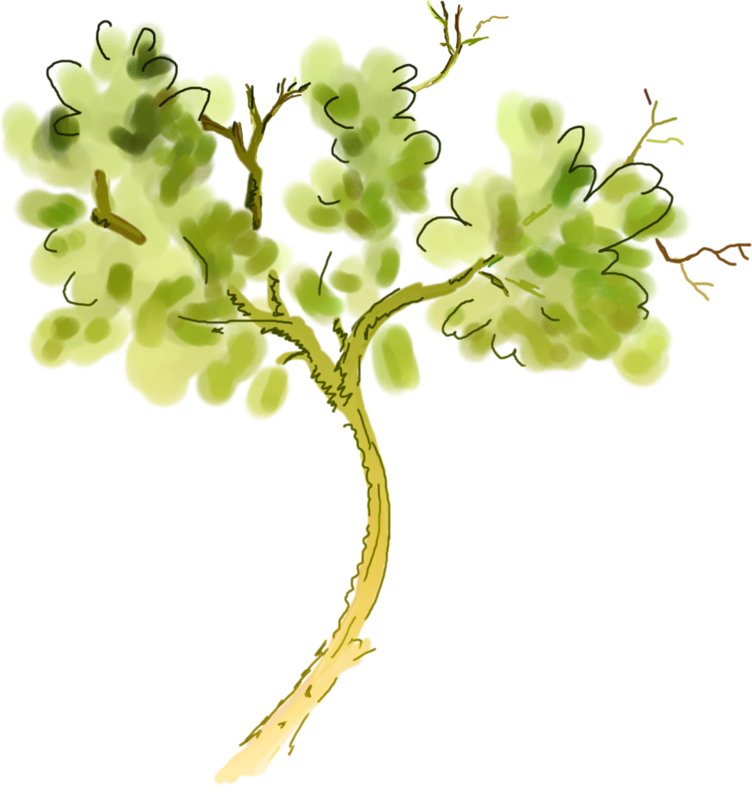 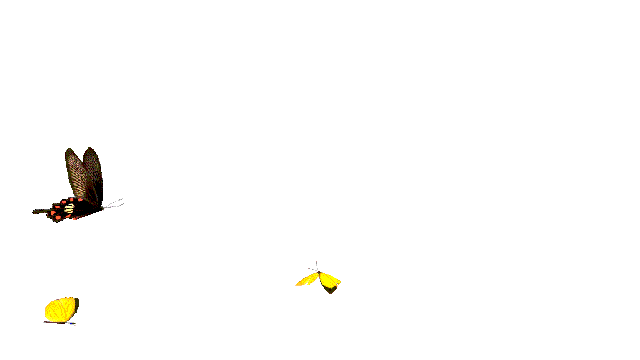 谢谢聆听！